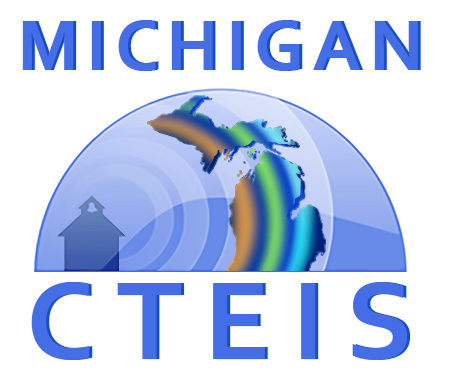 CTEIS Updates
Douglas Wiesner, Ph. D. PTD Technology
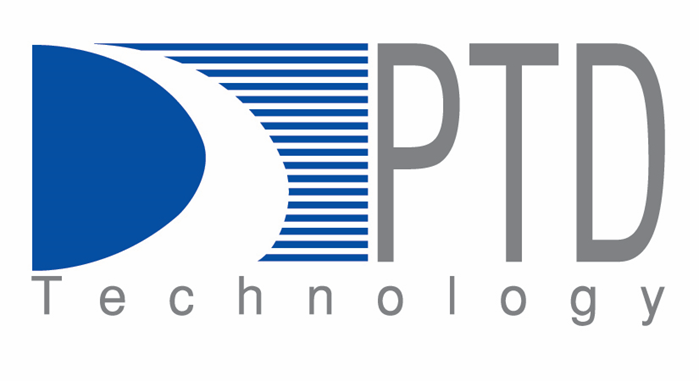 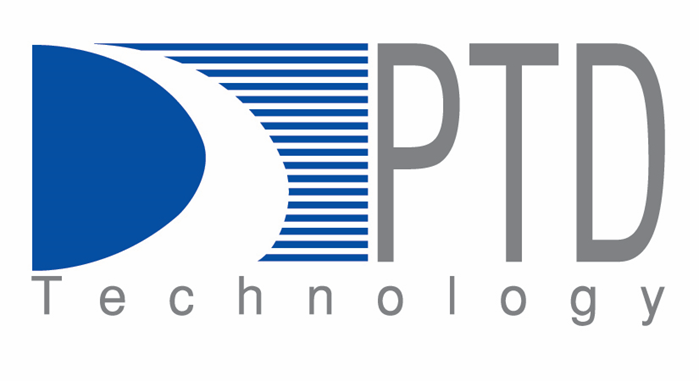 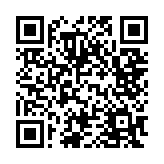 Doug Wiesner, Ph.D.
PTD Technology
This slide deck will be available on SUPPORT.CTEIS.com shortly
What’s New with CTEIS?
Manage Credentials
List of all State-Approved CTE Credentials
Updated Manage Credentials entry page
Review of Credential reports
Manage Work-Based Learning 
Review of WBL reports
2023 CTEIS Updates
Enrollments
Manage Enrollments Update
Minimal Import Update
Mange Students Update
Migrant Students
CEPD Admin Building Enrollment Report
Class List Report
Expenditures
X0207 Report
Upcoming Dates
Manage Credentials
Updated Manage Credentials
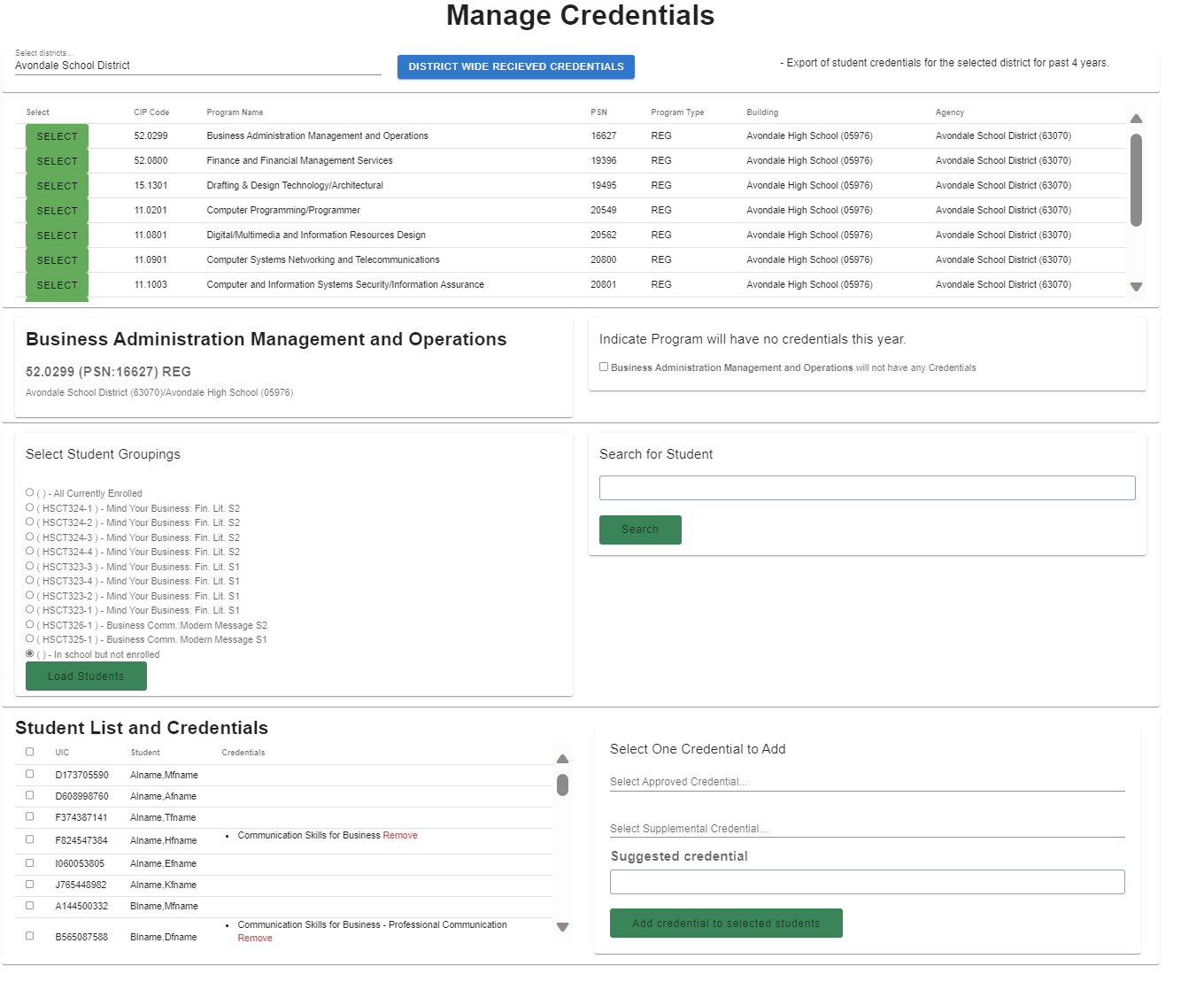 Update District Manage Credentials
Faster, easier to use
Works generally the exact same
Manage Credentials
Credential Reporting
Public Reports – (Reports.CTEIS.com)
List of All State-Approved CTE Credentials -NEW
Approved CTE Credentials Offered by Districts
Michigan School CTE Program Credentials
District CTEIS Reports (CTEIS.com)
Credentials by PSN
Manage Credentials
List of All State-Approved CTE Credentials
List of all available credentials
Searchable, sortable, exportable
Lists all Credential Codes required for imports
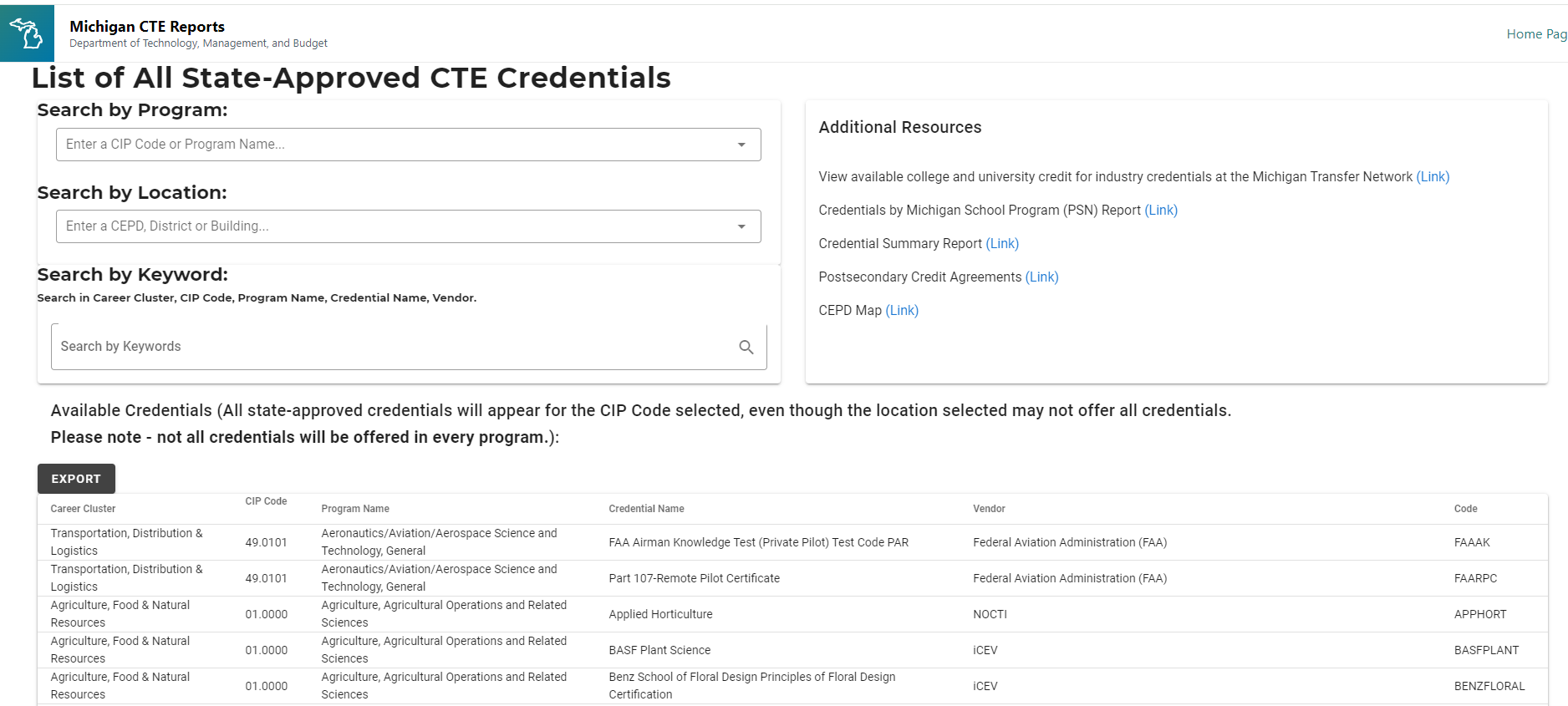 Manage Credentials
Approved CTE Credentials Offered by Districts
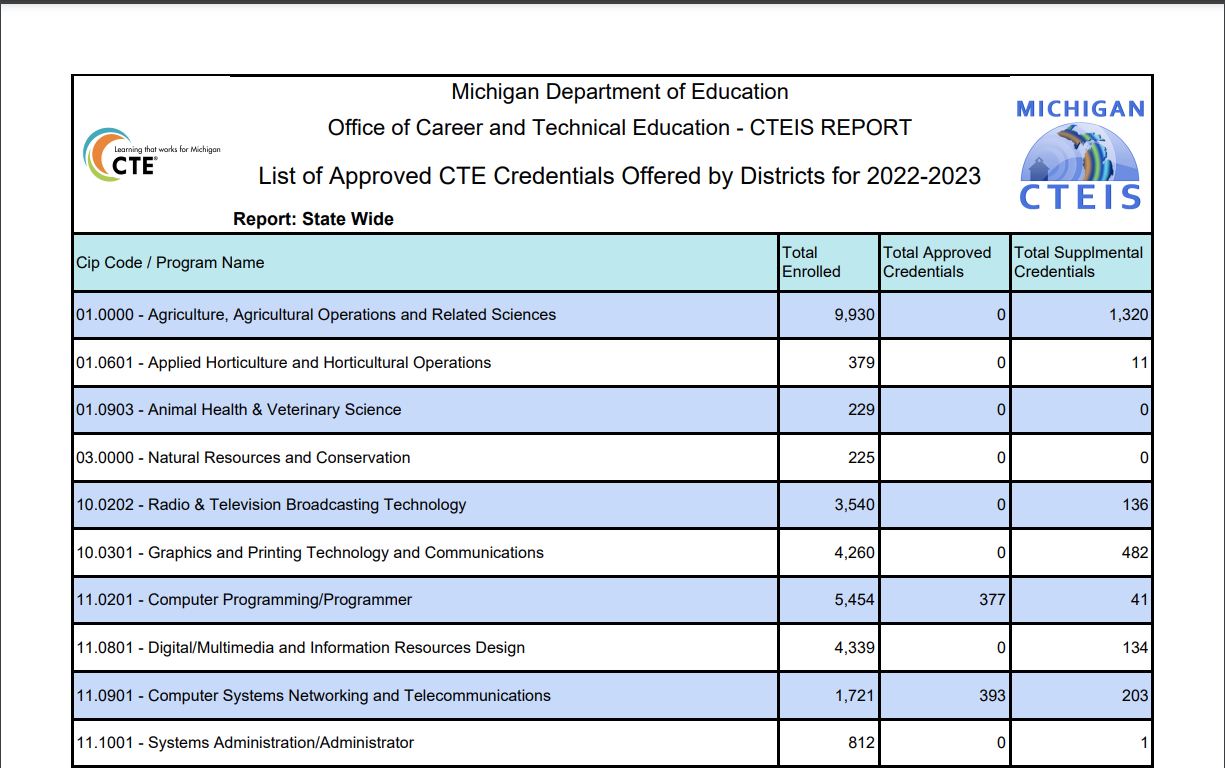 REPORTS.CTEIS.COM
Available 
Statewide
CEPD
FA
Building
CIP Code
Fed Cluster
Region 
List of all Approved, Supplemental and Suggested Credentials by Entity.
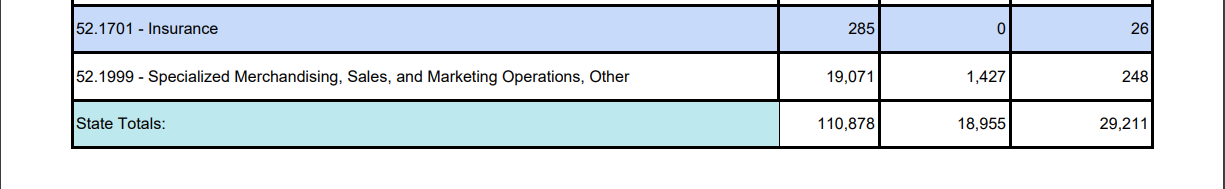 Manage Credentials
Michigan School CTE Program Credentials
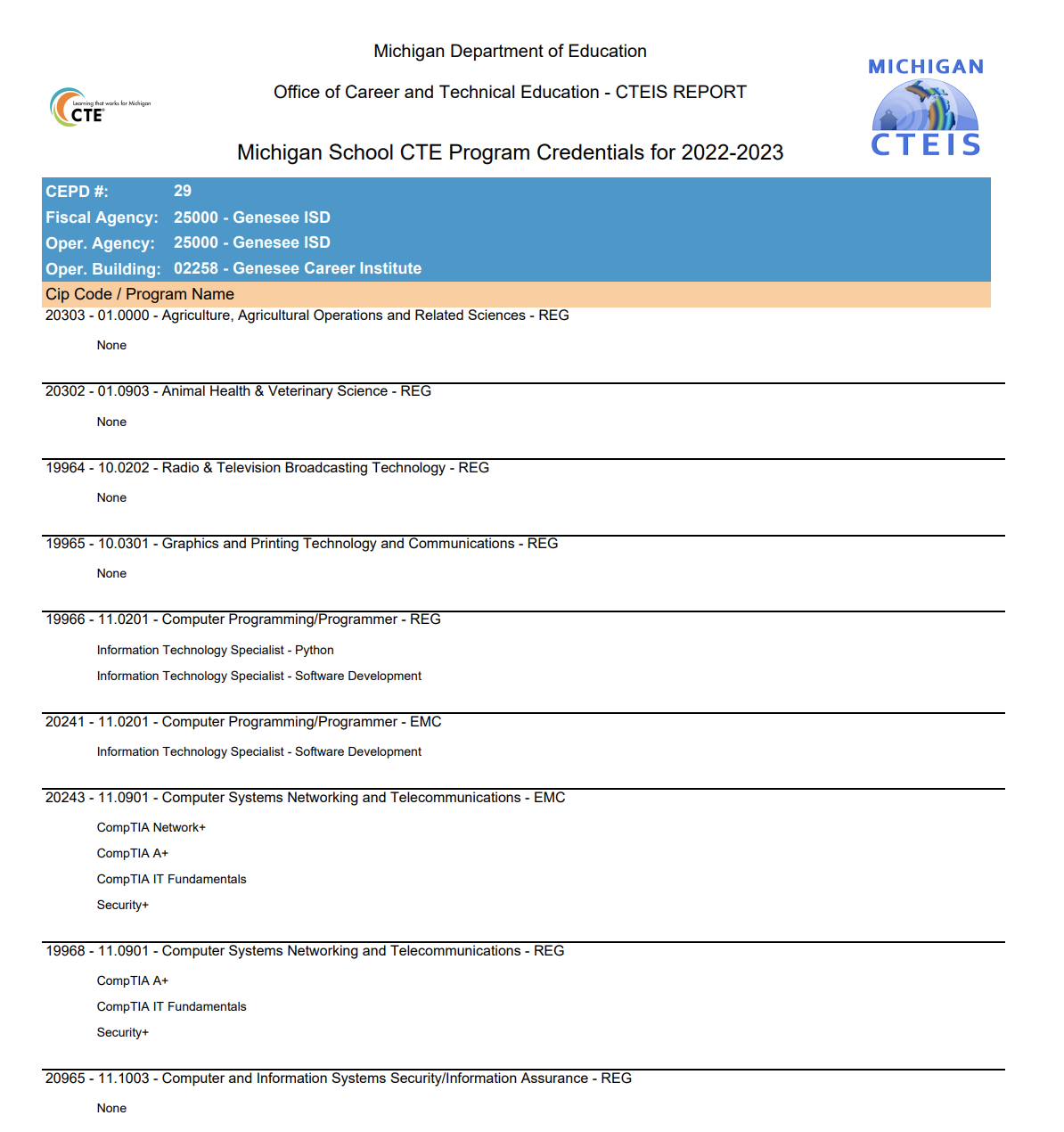 REPORTS.CTEIS.COM
Available by 
Fiscal Agency
Building
CIP Code
Fed Cluster
By Year
List all programs in a building and what credentials have been granted.
Manage Credentials
Credentials by PSN
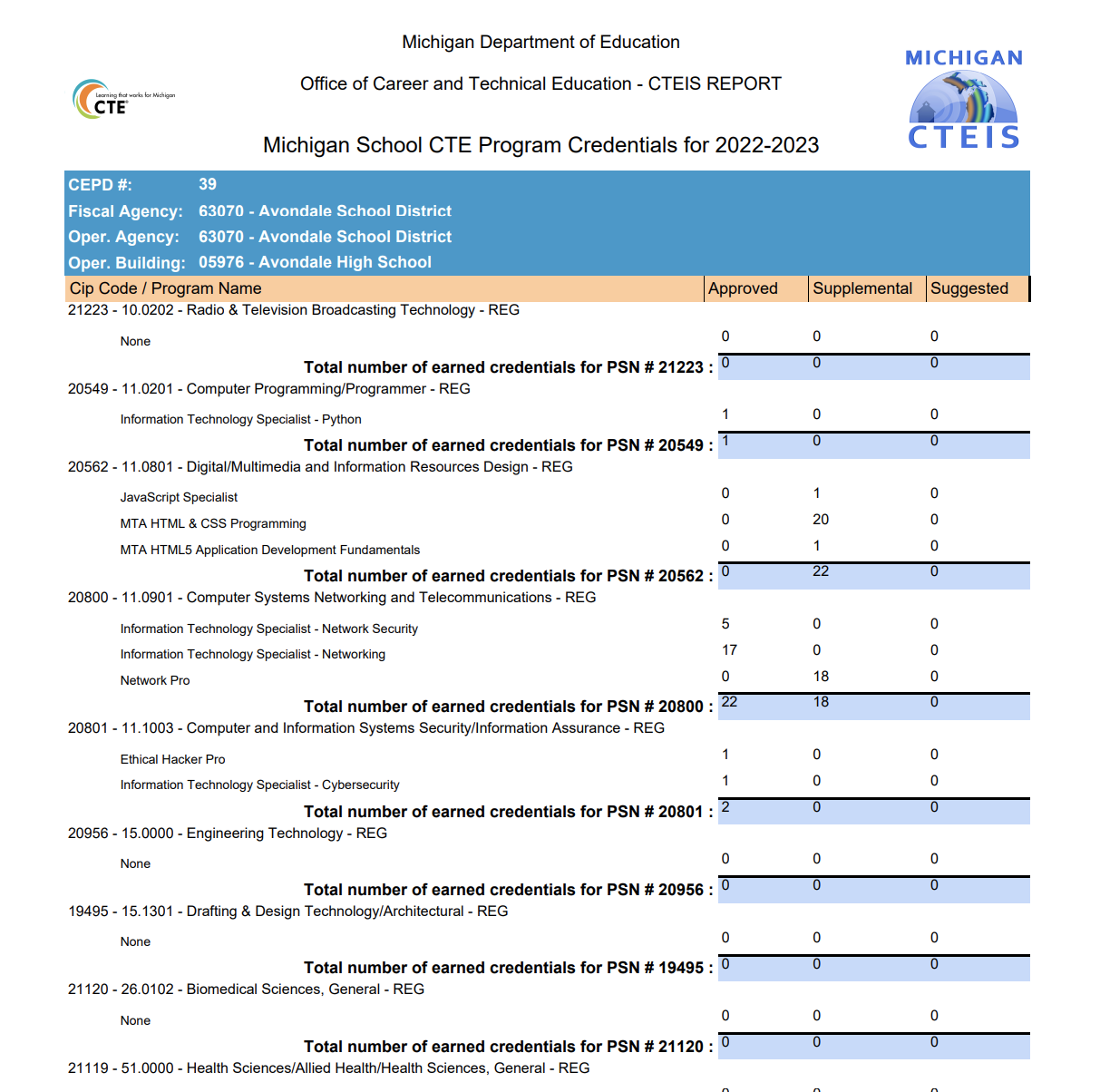 CTEIS.COM (requires login)
Available for your assigned buildings
By Building, lists
Credentials provided in the selected year
Counts of 
Approved
Supplemental
Suggested
Work Based Learning
Work based learning Reports review
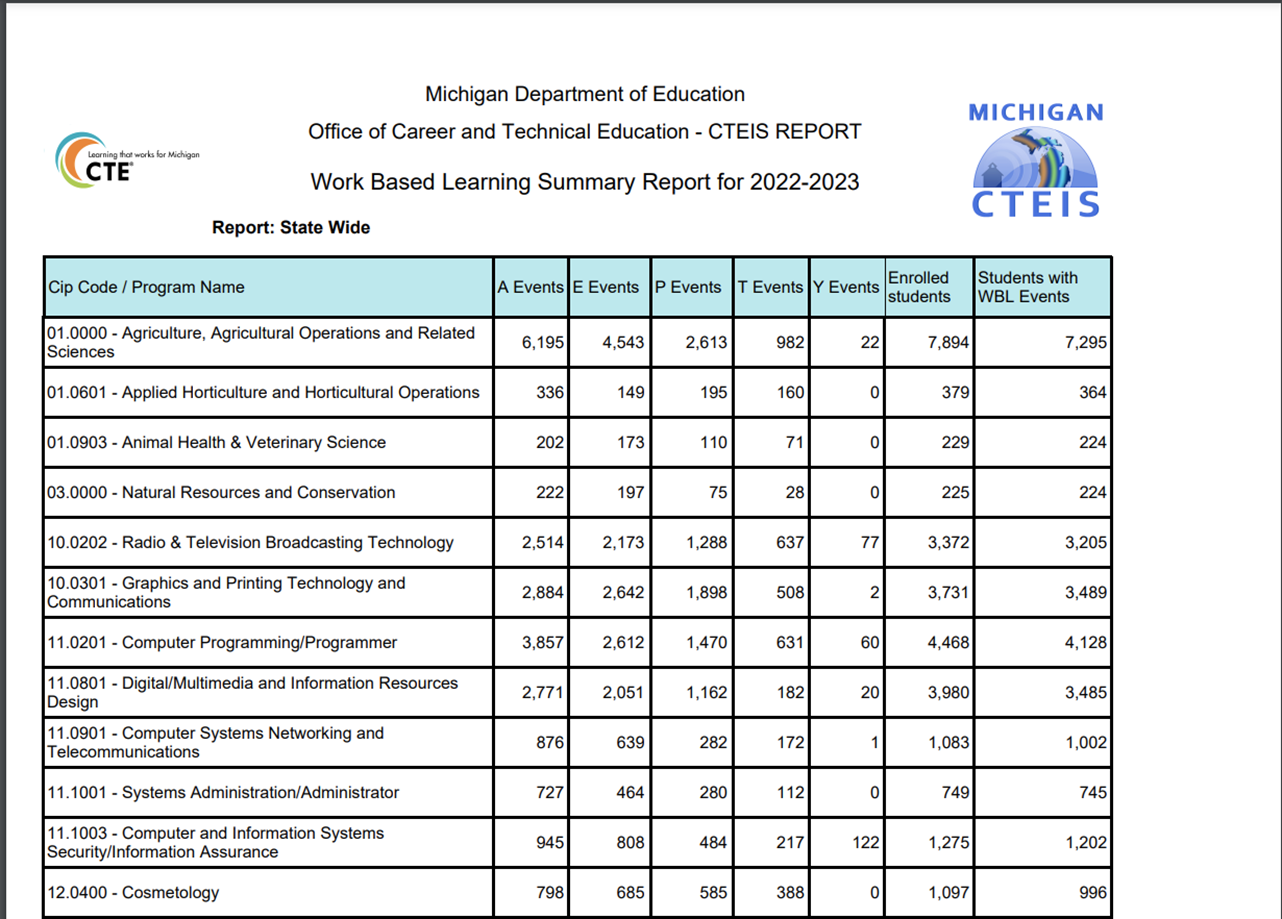 REPORTS.CTEIS.COM
Work Based Learning Summary Report






District CTEIS.com
Work Based Learning Summary by Building
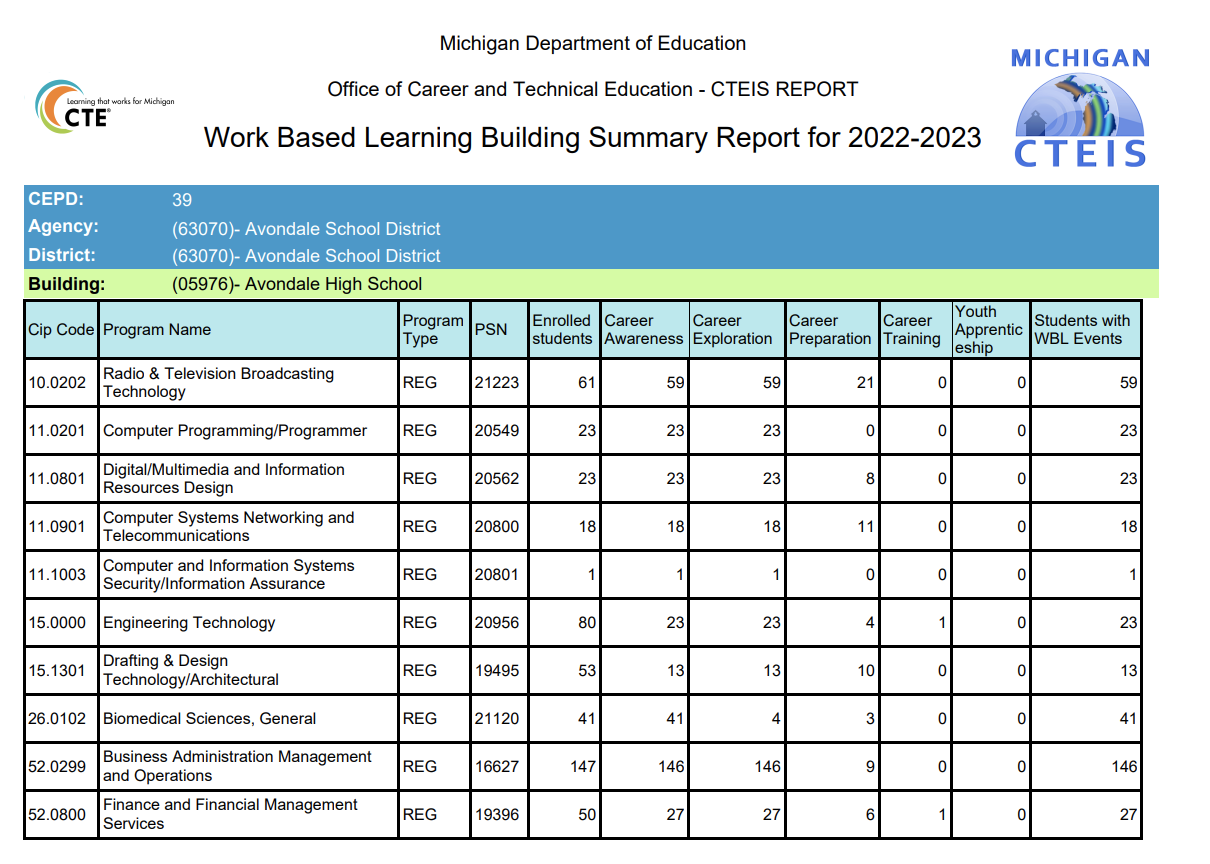 2023 CTEIS Updates
Enrollments
Manage Enrollments Update
Minimal Import Update
Mange Students Update
Migrant Students
CEPD Admin Building Enrollment Report
Class List Report
Expenditures
X0207 Report
Manage Enrollments
2023 CTEIS Updates
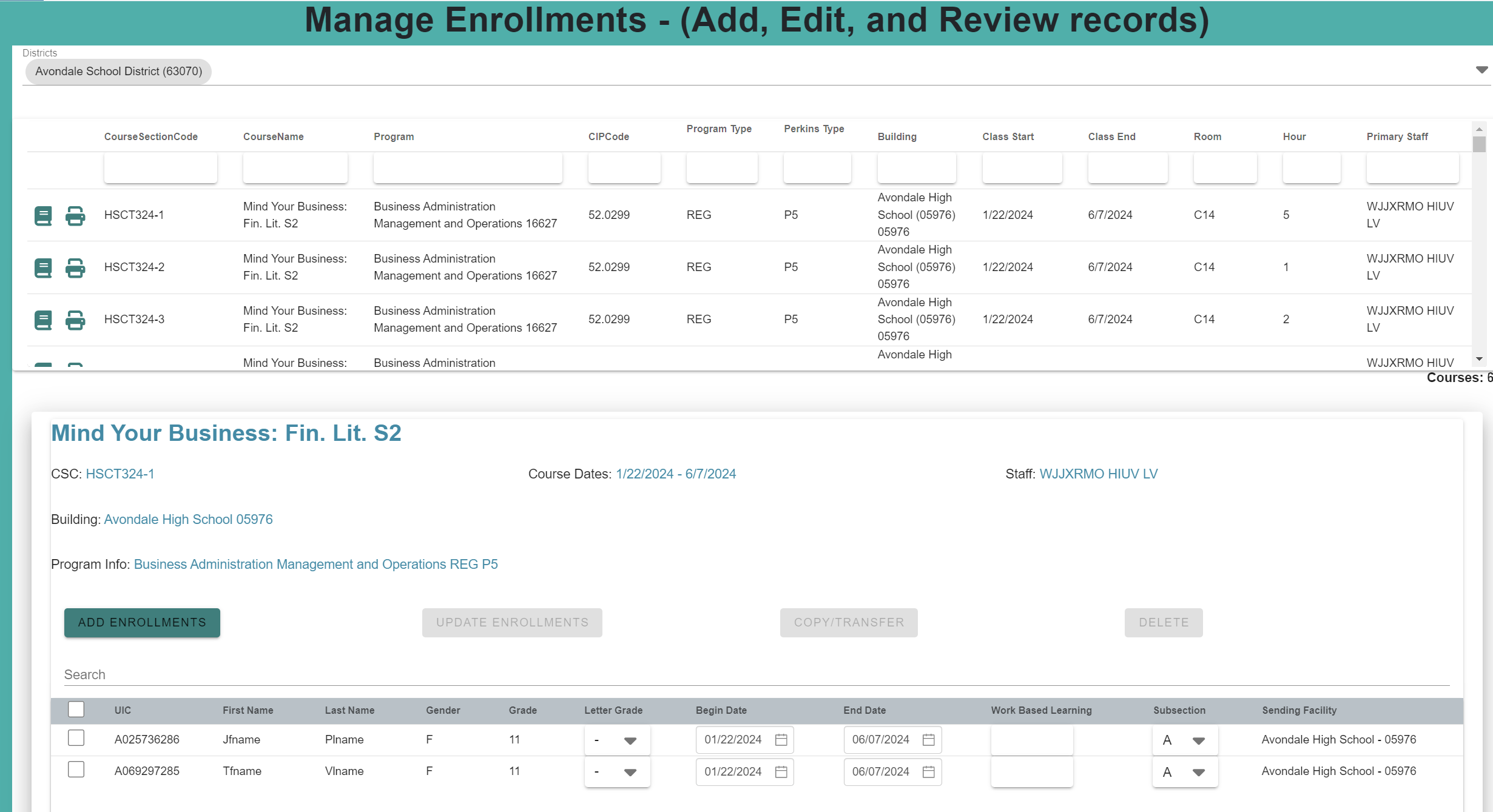 Manage Enrollments Update
Faster
Easier to use
Inline edits of enrollments
Manage Enrollments
2023 CTEIS Updates
Minimal Import Update
Requires
UIC
Last name
Course Section Code
Building
Grade/WBL
Requires
Enrollment record already exists
Student
Course
Enrollment
Manage Enrollments
2023 CTEIS Updates
Mange Students Update
Migrant Students
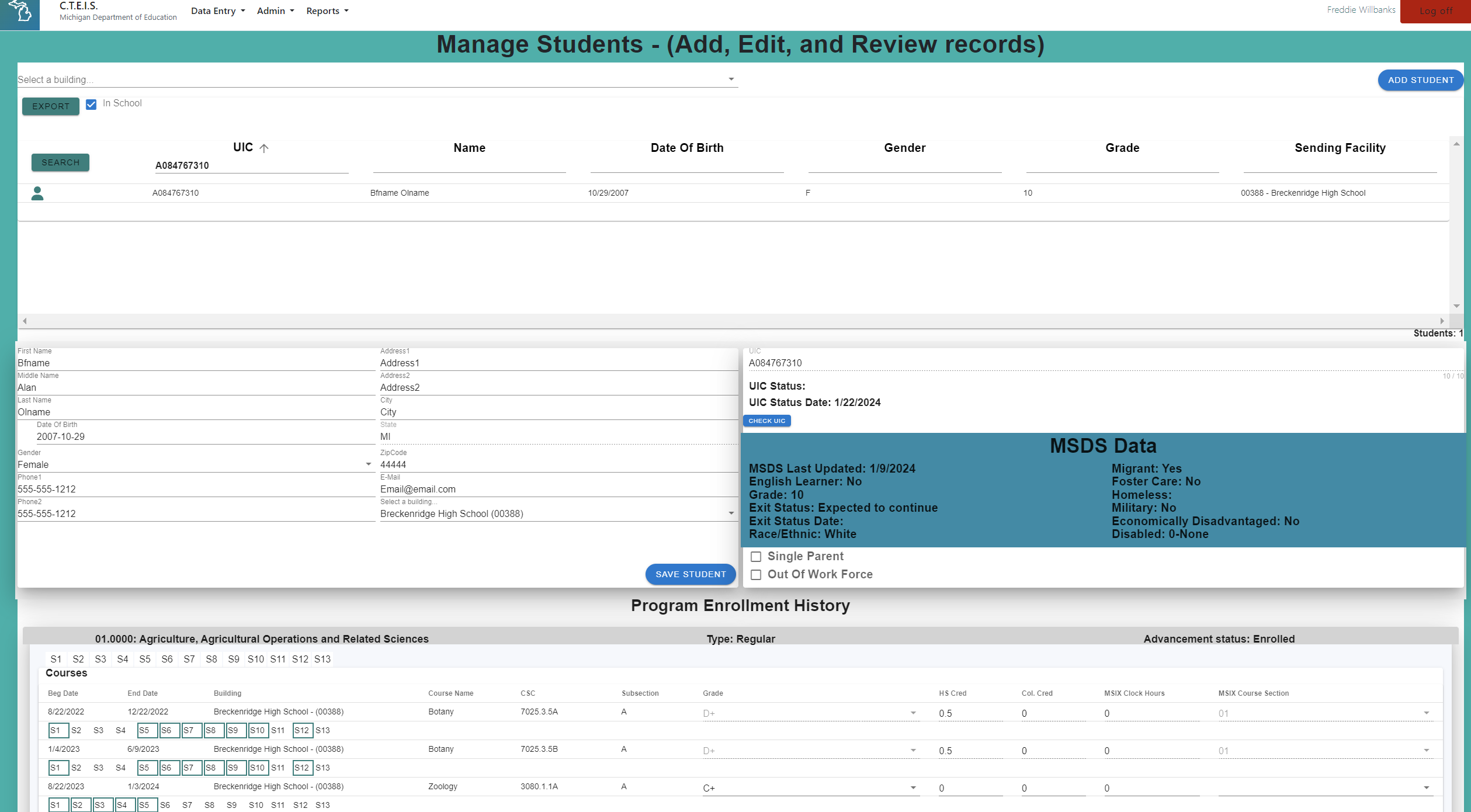 2023 CTEIS Updates
Manage Enrollments
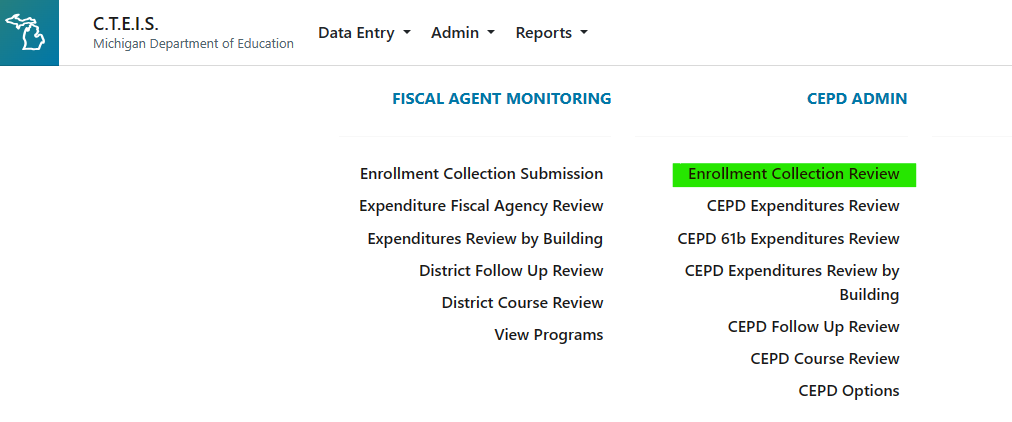 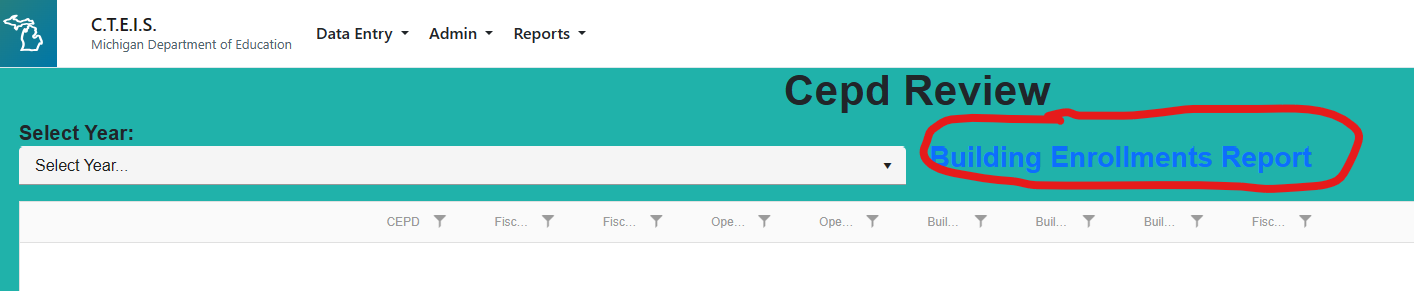 CEPD Admins
Enrollment Collection Review
Building Enrollment Reports
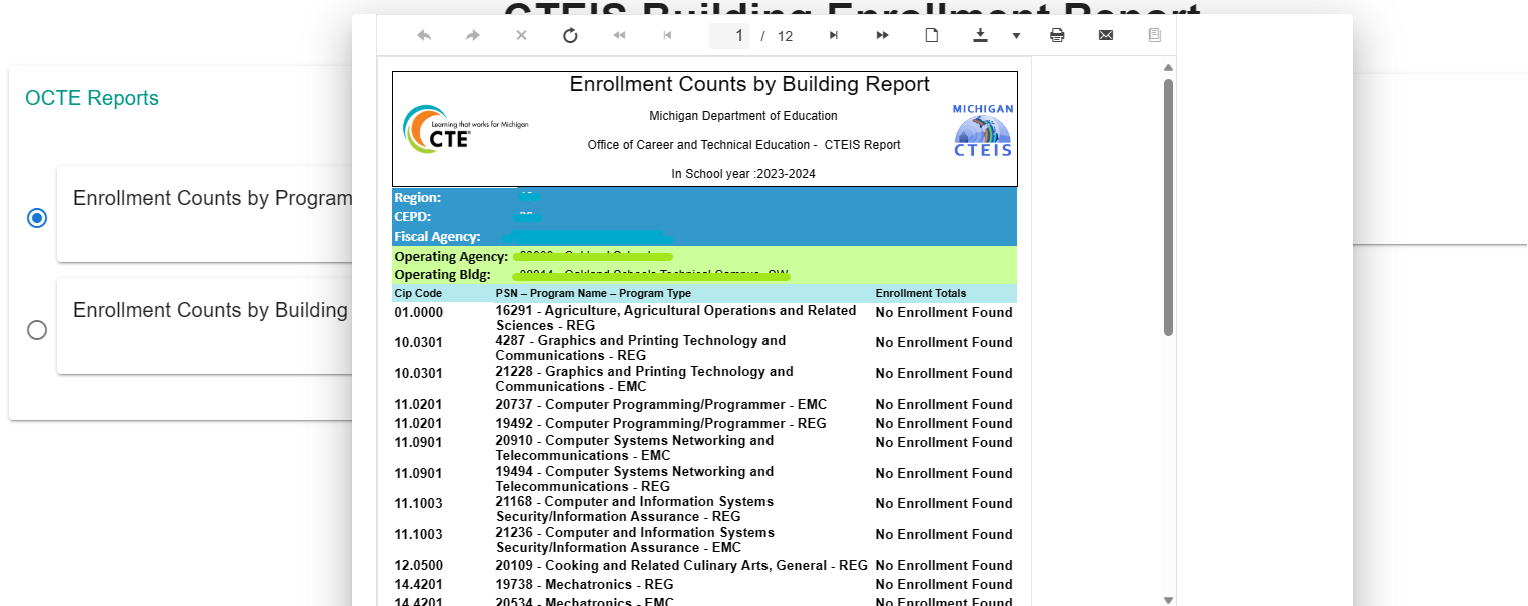 Manage Enrollments
2023 CTEIS Updates
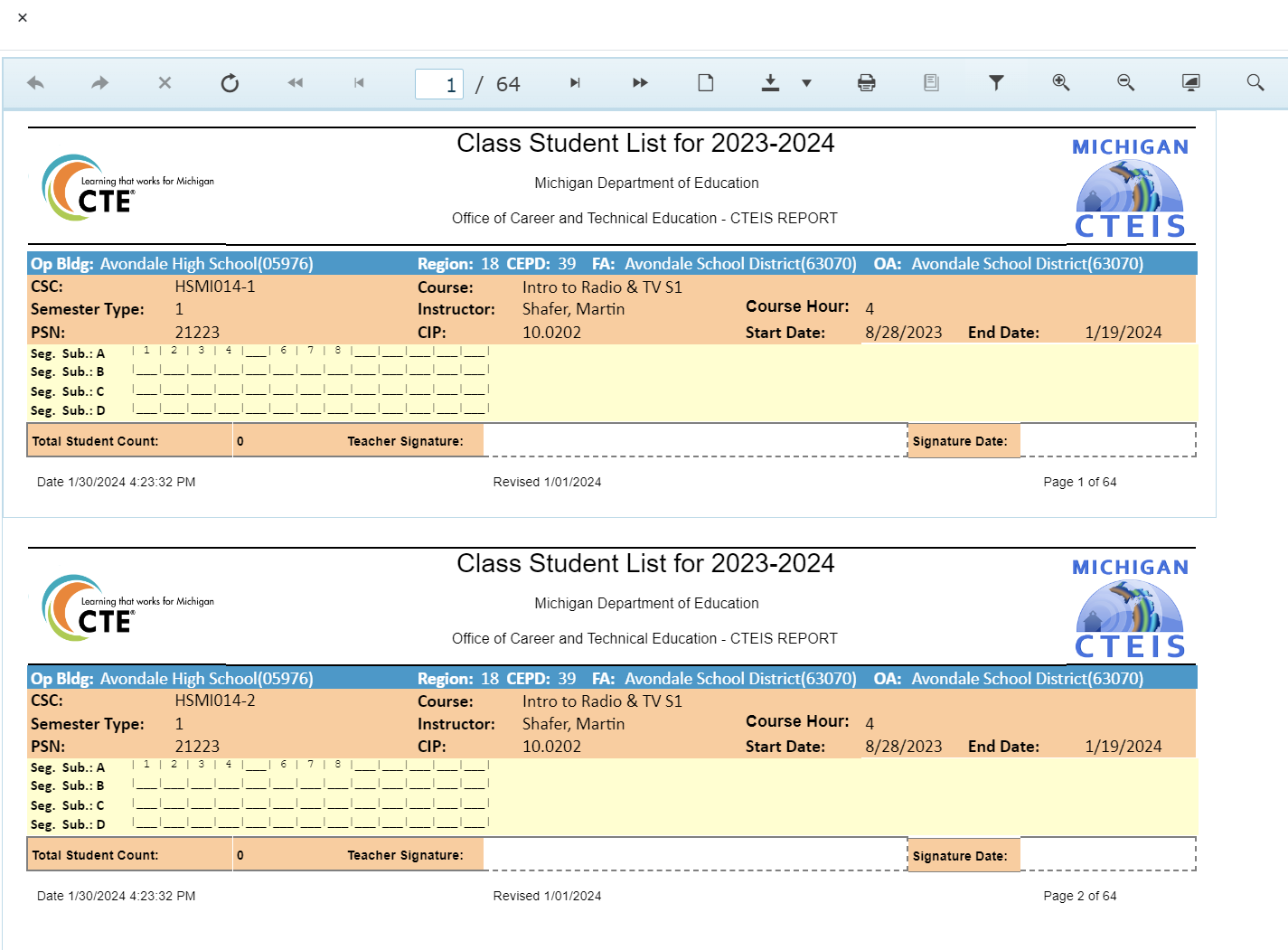 Class List Report
Shows segs/comps for empty classes
Manage Expenditures
2023 CTEIS Updates
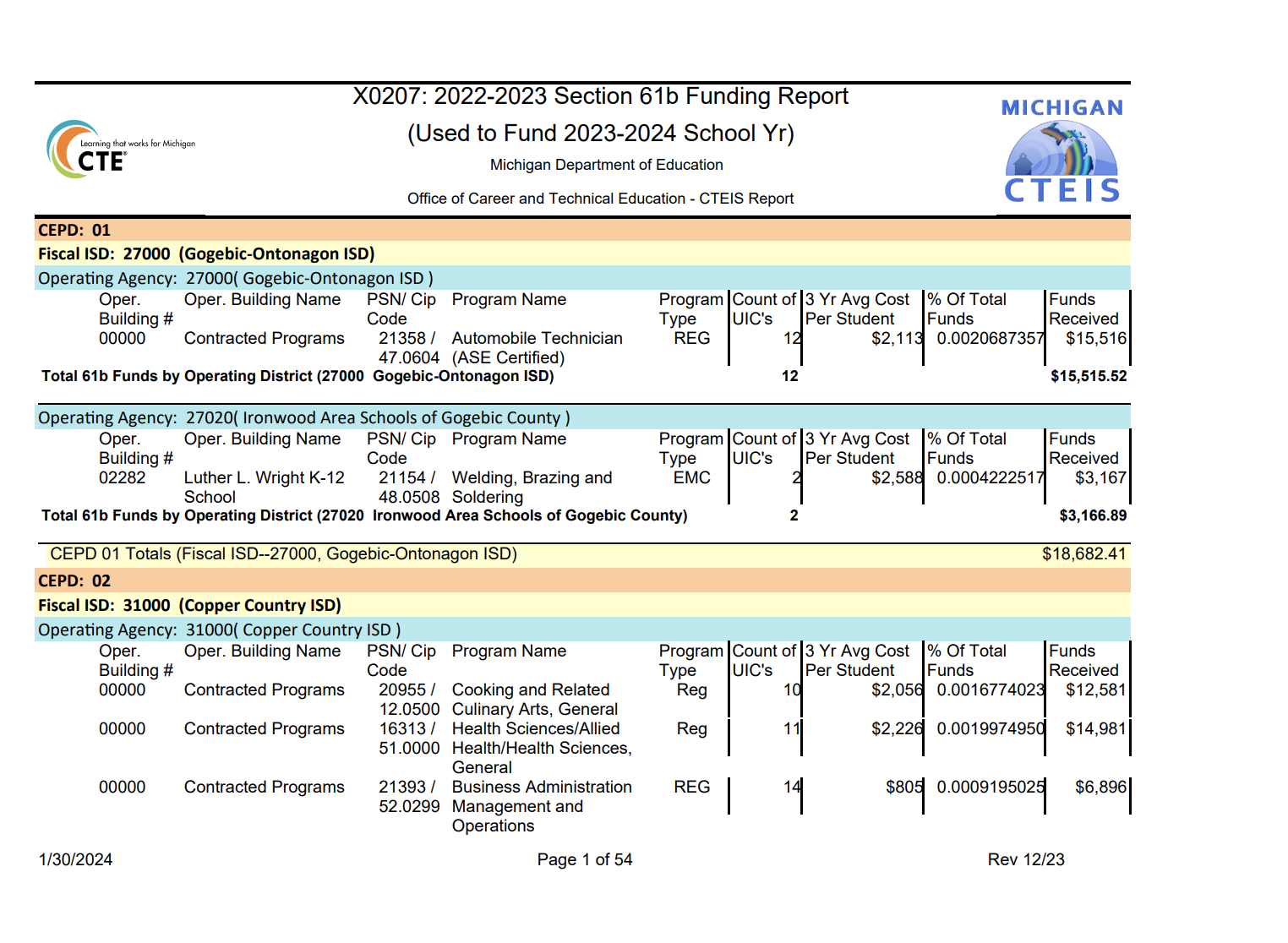 Expenditures
X0207 Report
Upcoming dates
EOY Completion Entry
EMC and Dual Enrollment Extraction
Work Based Learning
Due to CEPD: Jun. 13, 2024Due to OCTE: Jun. 20, 2024
Credentials
Preliminary reporting Due to CEPD: Jun. 13, 2024Preliminary reporting Due to OCTE: Jun. 20, 2024Final reporting Due to OCTE: Aug. 31, 2024
Administrators
CEPD Options
Due June 6, 2024
Count Days
Fall: Oct. 4, 2023Spring: Feb. 14, 2024
***May 12, 2024 - Final student enrollment deadline (must include correct UICs)
Upcoming training
Spring Enrollment Training
 
CTEIS Spring Tasks:
March 12, 2024
March 14, 2024

Completing CTEIS Enrollment Collection: 
April 16, 2024
April 18, 2024 
April 23, 2024 
April 25, 
April 30, 2024 
May 2, 2024

 Completing Spring Enrollment e-Workshop: 
June 11, 2024
Fiscal Agent Training
May 29, 2024

CEPD Administrator Training
 May 29, 2024
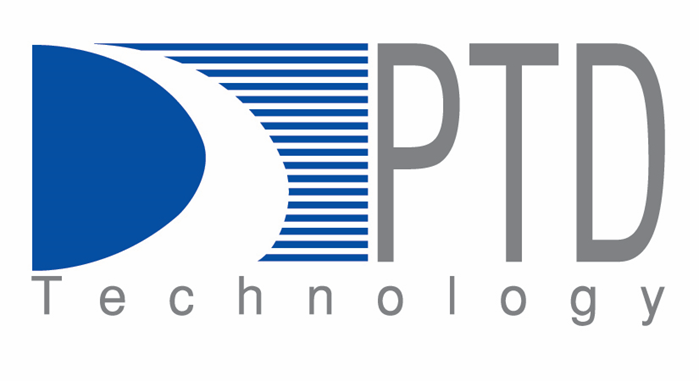 Thank You!   Questions?
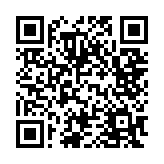 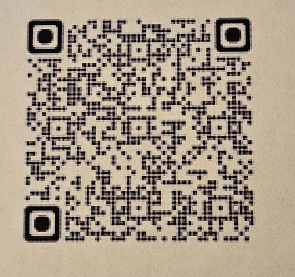 Doug Wiesner, Ph.D.
PTD Technology
Doug.Wiesner@PTDTechnology.com

CTEIS.Help@PTDTechnology.com
Check out our Knowledge Base athttp://support.cteis.com
This slide deck will be available on SUPPORT.CTEIS.com shortly
SCECHS